Bonjour!
lundi, le quatre novembre
Travail de cloche
Écrivez une phrase qui parle de l’intrigue de Notre Dame de Paris et qui utilise la voix passive.
Bonjour!
lundi, le quatre novembre
Examen: vendredi, le huit novembre.
Il s’agit de Notre Dame de Paris et toute la grammaire française.
À sept heures quarante cinq, nous entendons une chorale chantant l’hymne de l’école.  
chantant = singing
chantant: c’est le participe présent
On peut traduire le participe présent comme “verb-ing”. 
On utilise le participe présent pour indiquer une action simultané de l’action de la proposition principale.
chanter  chantons  chant  chantant
sortir  sortons  sort  sortant
devoir  devons  dev  devant.

être  étant
savoir  sachant
avoir  ayant
Quand le mot « en » précède le participe présent, c’est le gérondif.
On peut traduisez le gérondif comme « while verb-ing » ou « as a consequence of verb-ing ».
Hier soir, j’ai vu Esméralda dansant dans la rue.
Hier soir, en dansant dans la rue, j’ai vu Esméralda.
Donc: s’il y a deux sujets et deux verbes, on utilise le participe présent, s’il y a un sujet et deux verbes, on utilise le gérondif.
En étudiant le français, nous apprenons le culture du monde francophone.
Elle est tombée en glissant sur une peau de banane.
On peut utiliser le participe présent comme adjectif.
A verbing noun (a noun verbing) is outside my window.
Un oiseau chantant est dehors ma fenêtre.
un ours dansant
Comme tous les adjectifs français, ceux-ci doivent avoir accord entre l’adjectif et le nom qu’il modifie.
la nonne volante
les enfants chantants
les filles patinantes
Monsieur Ed était un cheval parlant qui était la vedette d’une émission de télé aux années soixante.
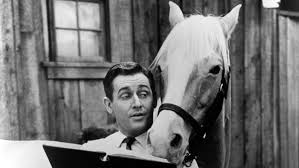 Devoirs
Billet de sortie
Écrivez une phrase qui parle de l’intrigue de Notre Dame de Paris et qui utilise le subjonctif. Vous ne pouvez pas commencer votre phrase en disant _____ est triste que… ou _____ est heureux que...